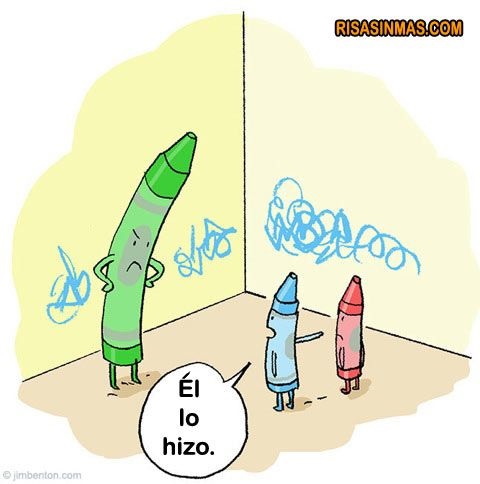 El pretérito
Las dos formas del pasado
En español, hay dos maneras de expresar el tiempo pasado: El pretérito y el imperfecto.  Cada una expresa acciones pasadas en forma diferente.  

El pretérito expresa una acción completa.  Hay sentido de “actividad” y “finalidad”.  
El imperfecto expresa una acción repetida, interrumpida o extendida.  Hay un sentido de contexto descriptivo.
Usos del pretérito
El pretérito se refiere a acciones que el hablante ve como “completas”
¿Votaste en las últimas elecciones? Sí, voté.

También el pretérito resume una acción pasada o condición mental o estado que se ve como completo.

Ayer no vine a escuela porque me sentí mal.  Hoy me siento mejor.
Pretérito de verbos regulares
Aquí están las formas pretéritas de los verbos regulares:

Hablar		Comer		Vivir
Hablé		Comí		Viví
Hablaste		Comiste		Viviste
Habló		Comió		Vivió
Hablamos		Comimos	Vivimos
Hablasteis	Comisteis	Vivisteis
Hablaron		Comieron	Vivieron
Pretérito de verbos que cambian de raíz
Los verbos –AR y –ER que cambian de raíz en el presente					 no cambian en el pretérito. (Ejemplos: Yo entiendo, entendí. Ella cierra, cerró. Ellos almuerzan, almorzaron.)
¿A qué hora volvieron ustedes anoche?
Yo volví a las siete. Mi mamá volvió antes. 
Los verbos –IR  													      	cambian la O----- U o la E------I  										en las formas él/ella/Ud./ellos/ellas/Uds. (Ejemplos: Duerme, durmió.   	Mueren, murieron. Miente, mintió. Advierten, advirtieron.  Pide, pidió.  	Eligen, eligieron.)
¿Qué pidieron los chicos de postre?
Pidieron helado de chocolate.  Siempre piden lo mismo.
Verbos irregulares: Ser, Ir y Dar,
Ser e ir son iguales en el pretérito
Fui,		Fuimos
Fuiste 	      	Fuisteis
Fue		Fueron

Se distingue el significado por contexto (la preposición “a” o el reflexivo indican que el verbo es “ir” y no “ser”)  Yo fui a Washington. V. Yo fui Washington

“Dar” toma una forma más parecida a los verbos –ER/-IR
Di		Dimos
Diste		Disteis
Dio no acento	Dieron
Verbos irregulares: UV, U, I and J
Algunos verbos tienen raíces y terminaciones irregulares en el pretérito.  Los pongo en cuatro categorías básicas:

-UV-
Tener					Estar				Andar
Tuve					Estuve				Anduve
Tuviste				Estuviste				Anduviste
Tuvo					Estuvo				Anduvo
Tuvimos				Estuvimos			Anduvimos
Tuvisteis				Estuvisteis			Anduvisteis
Tuvieron				Estuvieron			Anduvieron
-U-

Poder		Poner		Saber 		Caber
Pude			Puse		Supe		Cupe
Pudiste		Pusiste		Supiste		cupiste
Pudo			Puso		Supo		Cupo
Pudimos		Pusimos		Supimos		Cupimos
Pudisteis		Pusisteis		Supisteis		Cupisteis
Pudieron		Pusieron		Supieron		Cupieron.
-I-

Hacer		Venir		Querer
Hice			Vine			Quise
Hiciste		Viniste		Quisiste
Hizo*			Vino			Quiso
Hicimos		Vinimos		Quisimos
Hicisteis		Vinisteis		Quisisteis
Hicieron		Vinieron		Quisieron

The C changes to Z to retain the same consonant sound.
-J-

Decir		Traer		Conducir		Traducir
Dije		Traje		Conduje 	Traduje
Dijiste	Trajiste 		Condujiste 	Tradujiste
Dijo		Trajo		Condujo		Tradujo
Dijimos	Trajimos 	Condujimos 	Tradujimos
Dijisteis 	Trajisteis 	Condujisteis Tradujisteis
Dijeron	Trajeron 	Condujeron	Tradujeron

Nota: El pretérito de “hay” es “hubo”:  Anoche hubo una fiesta pero no fui.
Cambios otrográficos
Algunas conjugaciones usan cambios ortográficos para mantener el consonante:  Esto se ve en la primera persona con los verbos –gar, -car y –zar.

G-GU		Llego, llegué.  
C-QU		Saco, saqué
Z-C		Empiezo, empecé
G-GÜ		Averiguo, averigüé

Y en la tercera persona (singular y plural) con verbos –eer, -aer, -uir, -oir, que ponen una “y”
Cree, creyó.  Oyen, Oyeron.  Contribuyen, contribuyeron.  Huye, huyeron